[Speaker Notes: Cindy: 		
Welcome and thanks for coming
Acknowledge any public officials in attendance 
Introduce campaign co-chairs and board chair]
Thank you to all our supporters!
[Speaker Notes: Doug:
Remind everyone of the high-level goals of our Creating Our Future campaign:
ADA accessibility
Energy Efficiency
Improved functionality of our program areas
Mention construction team: Bialosky Architects, Turner Construction
Acknowledge Maggie Weitzel, chair of the Renovation Committee, and Jeff Poore, chair of Facilities Committee.
Phase III components: front entrance, Senney marquee, restrooms, designated dance studio with warm-up room, new studio for theater education and rehearsals
Replacement of Senney roof and HVAC in August; replacement of Kalwall
Time frame for construction during 2023
We’re here today to celebrate the completion of our fundraising – the largest comprehensive campaign in the history of this 90 year old organization.
Thank Chair-Elect Ellen Todia for providing the recent $150,000 challenge, and ask her to announce attainment.]
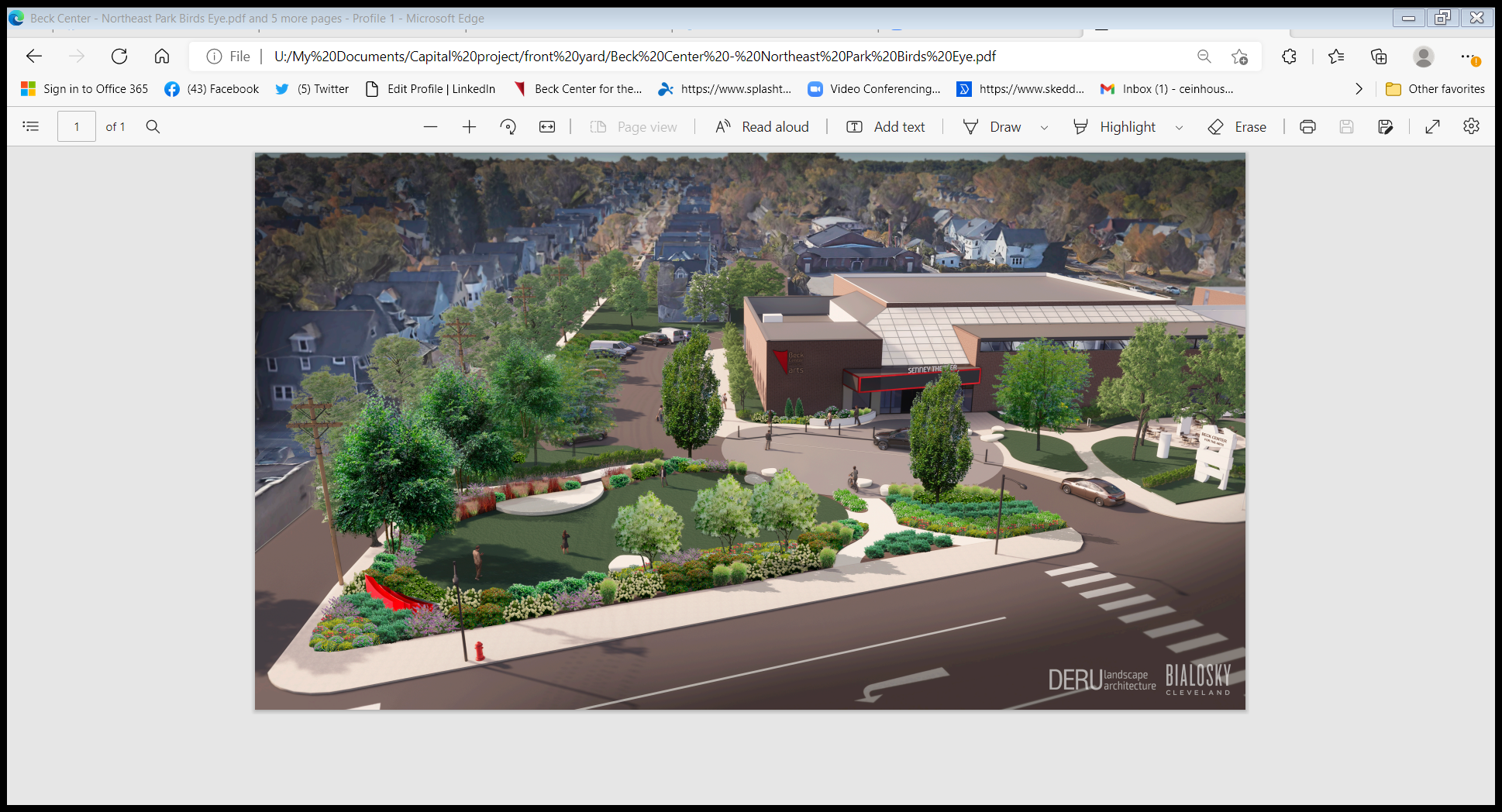